संस्कृत विभाग एवम् स० ध० मा० वि० शो० एवम् प्र० केन्द्र 
[स० ध० कालेज (लाहौर) अम्बाला छावनी का उपक्रम] 
द्वारा आयोजित परिचर्चा 
CRITQUE OF LEVELS & DIMENSIONS OF “DIALOGUE” IN SANSKRIT, WESTERN & ARABIC TRADITIONS OF KNOWLEDGE
 संस्कृत, पाश्चात्य एवम् अरबी ज्ञान-परम्पराओं में सम्वाद” के स्तर एवम् वैविध्य की मीमांसा   
05 दिसम्बर, 2018
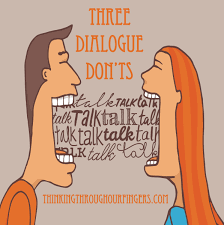 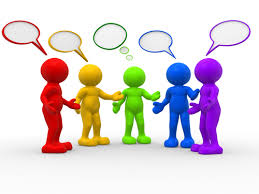 उत्तरजीविता सम्वाद
बुभुक्षा एवम् भय स्तर का सम्वाद
वैज्ञानिक -दार्शनिक सम्वाद
जिज्ञासा स्तर का सम्वाद
सम्वाद की अनिवार्यत और अपर्याप्तता
अरबी ज्ञान परम्परा में  सम्वाद
संस्कृत ज्ञान परम्परा में  सम्वाद
साहित्यिक  सम्वाद
सौन्दर्य स्तर का सम्वाद
संस्कृत नीतिशास्त्र - लोकसंग्रह
पाश्चात्य ज्ञान परम्परा में  सम्वाद